How To Teach Testing
Jeff Offutt
Professor, Software Engineering
George Mason University
Fairfax, VA   USA
www.cs.gmu.edu/~offutt/
offutt@gmu.edu
Based on the book
Introduction to Software Testing
with Paul Ammann
www.cs.gmu.edu/~offutt/softwaretest/
[Speaker Notes: 1.5 hours, ASEE&T 2011, Hawaii. With CSEE&T and ICSE.]
Who Am I
PhD Georgia Institute of Technology, 1988
Professor at George Mason University since 1992
Fairfax Virginia (near Washington DC)
BS, MS, PhD in Software Engineering (also CS)
Lead the Software Engineering MS program
Oldest and largest in USA
Editor-in-Chief of Wiley’s journal of Software Testing, Verification and Reliability (STVR)
Co-Founder of IEEE International Conference on Software Testing, Verification and Validation (ICST)
Co-Author of Introduction to Software Testing (Cambridge University Press, with Paul Ammann)
2
Test Courses   ->   Motivating Students   ->   Testers Do?   ->   Intro   ->   Teaching Criteria   ->   Graphs   ->   Practice
My Testing Teaching
Undergraduate :
Introductory lecture in CS 1 (first year)
JUnit in introductory programming (first year)
Testing module in data structures course (second year)
Testing module in software engineering survey course (third year)
Testing and maintenance (fourth year, GMU SWE 437)
Graduate :
MS course on testing to current and future developers and managers
   Yearly since 1992 (GMU SWE 637)
Various research seminars
Industry :
Tutorials at numerous companies, mostly recently a week-long course at Samsung Electronics based on our MS-level course
3
Test Courses   ->   Motivating Students   ->   Testers Do?   ->   Intro   ->   Teaching Criteria   ->   Graphs   ->   Practice
OUTLINE
Types of Testing Courses
Motivating Students to Test
What Do Testers Do?
Some of My Introductory Lecture
Teaching Test Criteria
Example : Graphs
Practice and Assessment
Test Courses  ->
Test Courses   ->   Motivating Students   ->   Testers Do?   ->   Intro   ->   Teaching Criteria   ->   Graphs   ->   Practice
4
Testing Class Levels
Lower division CS / SWE undergraduate course
Rudimentary programming skills
Emphasize unit / developer testing
JUnit is an essential tool
Little theory, basic test criteria
Upper division CS / SWE undergraduate course
Stronger programmers, more math background
Modest theory, some test criteria
Emphasize test automation and system testing
MS CS / SWE course
Use the theory to support practical testing
Both unit / developer and system testing
Emphasize automation, tools, all useful criteria
PhD CS / SWE course
Research seminar … emphasize theory and potential future advances
Test Courses  ->
5
Test Courses   ->   Motivating Students   ->   Testers Do?   ->   Intro   ->   Teaching Criteria   ->   Graphs   ->   Practice
Types of Test Activities
Test Design – Criteria-based
Design test values to satisfy coverage criteria or other engineering goal
Test Design – Human-based
Design test values based on domain knowledge of the program and human knowledge of testing
Test Automation
Embed test values into executable scripts
Test Execution
Run tests on the software and record the results
Test Evaluation
Evaluate results of testing, report to developers
Test Courses  ->
6
Test Courses   ->   Motivating Students   ->   Testers Do?   ->   Intro   ->   Teaching Criteria   ->   Graphs   ->   Practice
Background of Students
Educational Background
Background Knowledge
CS
SWE
MIS
Engr / Science
Non-technical
Math
Programming
Software engineering
Domain
Activity to Teach
Management (TM)
Design – Criteria-based (TDC)
Design – Human-based (TDH)
Automation (TA)
Execution (TX)
Evaluation (TV)
Test Courses  ->
7
Test Courses   ->   Motivating Students   ->   Testers Do?   ->   Intro   ->   Teaching Criteria   ->   Graphs   ->   Practice
Background Knowledge Needed
Math
Programming
Soft Eng
Domain
Management
Design /
Criteria
Design /
Human
None
None
None
None
None
None
None
None
None
None
Low
Low
Low
Low
Low
Med
Med
Med
High
High
High
High
High
High
Automation
Execution
Evaluation
Test Courses  ->
Test Courses   ->   Motivating Students   ->   Testers Do?   ->   Intro   ->   Teaching Criteria   ->   Graphs   ->   Practice
8
Questions for You
What level course will you teach ?

What testing topics will you teach ?

What backgrounds do your students have ?
Test Courses  ->
9
Test Courses   ->   Motivating Students   ->   Testers Do?   ->   Intro   ->   Teaching Criteria   ->   Graphs   ->   Practice
OUTLINE
Types of Testing Courses
Motivating Students to Test
What Do Testers Do?
Some of My Introductory Lecture
Teaching Test Criteria
Example : Graphs
Practice and Assessment
Motivating Students ->
Test Courses   ->   Motivating Students   ->   Testers Do?   ->   Intro   ->   Teaching Criteria   ->   Graphs   ->   Practice
10
Testing in the 21st Century
Software defines behavior
network routers, finance, switching networks, other infrastructure
Today’s software market :
is much bigger
is more competitive
has more users
Embedded Control Applications
airplanes, air traffic control
spaceships
watches
ovens
Agile processes put increased pressure on testers
Software must be reliable to be secure
Web software is very competitive
Industry is going through a revolution in what testing means to the success of software products
PDAs
 memory seats 
 DVD players
 garage door openers
 cell phones
Motivating Students ->
11
Test Courses   ->   Motivating Students   ->   Testers Do?   ->   Intro   ->   Teaching Criteria   ->   Graphs   ->   Practice
Costly Software Failures
NIST report, “The Economic Impacts of Inadequate Infrastructure for Software Testing” (2002)
Inadequate software testing costs the US alone between $22 and $59 billion annually
Better approaches could cut this amount in half
Huge losses due to web application failures
Financial services : $6.5 million per hour (just in USA!)
Credit card sales applications : $2.4 million per hour (in USA)
In Dec 2006, amazon.com’s BOGO offer turned into a double discount
2007 : Symantec says that most security vulnerabilities are due to faulty software
World-wide monetary loss due to poor software is staggering
Motivating Students ->
Test Courses   ->   Motivating Students   ->   Testers Do?   ->   Intro   ->   Teaching Criteria   ->   Graphs   ->   Practice
12
Spectacular Software Failures
NASA’s Mars lander: September 1999, crashed due to a units integration fault
Ariane 5:exception-handlingbug :  forced selfdestruct on maidenflight (64-bit to 16-bitconversion:  about370 million $ lost)
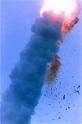 Mars PolarLander crashsite?
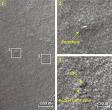 Well known failures:  DC metro collision, Ariane 5 explosion, Intel’s Pentium
    FDIV bug
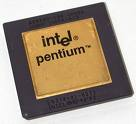 Poor testing of safety-critical software can cost lives :
THERAC-25 radiation machine:  3 dead
Multidata therapy software: 8 dead
THERAC-25 design
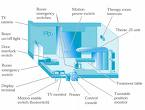 We need our software to be reliable
Testing is how we assess reliability
Motivating Students ->
Test Courses   ->   Motivating Students   ->   Testers Do?   ->   Intro   ->   Teaching Criteria   ->   Graphs   ->   Practice
13
[Speaker Notes: http://catless.ncl.ac.uk/Risks/25.72.html#subj1
http://www.wired.com/software/coolapps/news/2005/11/69355?currentPage=2
http://www.devtopics.com/20-famous-software-disasters/]
Northeast Blackout of 2003
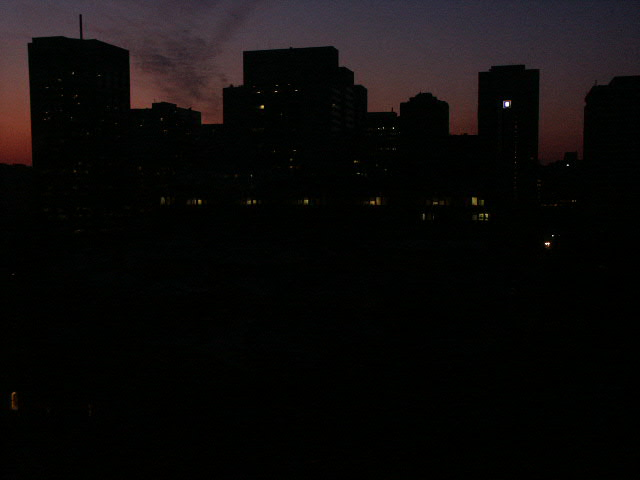 508 generating units and 256 power plants shut down
Affected 10 million people in Ontario, Canada
Affected 40 million people in 8 US states
Financial losses of
$6 Billion USD
The alarm system in the energy management system failed due to a software error and operators were not informed of the power overload in the system
Motivating Students ->
14
Test Courses   ->   Motivating Students   ->   Testers Do?   ->   Intro   ->   Teaching Criteria   ->   Graphs   ->   Practice
Cost of Late Testing
Assume $1000 unit cost, per fault, 100 faults
$6K
$13K
$20K
$100K
$360K
$250K
Software Engineering Institute; Carnegie Mellon University; Handbook CMU/SEI-96-HB-002
Motivating Students ->
Test Courses   ->   Motivating Students   ->   Testers Do?   ->   Intro   ->   Teaching Criteria   ->   Graphs   ->   Practice
15
OUTLINE
Types of Testing Courses
Motivating Students to Test
What Do Testers Do?
Some of My Introductory Lecture
Teaching Test Criteria
Example : Graphs
Practice and Assessment
Testers Do?  ->
Test Courses   ->   Motivating Students   ->   Testers Do?   ->   Intro   ->   Teaching Criteria   ->   Graphs   ->   Practice
16
Testing Student Programs
Programming
Deadline …
Assignment
Submit
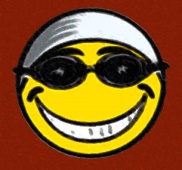 Debugging
Does it work ?
Customers care !
All the time ?
Maybe not …
Thus …
Industry cares !
Who cares ?
Testers Do?  ->
Test Courses   ->   Motivating Students   ->   Testers Do?   ->   Intro   ->   Teaching Criteria   ->   Graphs   ->   Practice
17
Software Testing in Real Life
Future
Evolution
Needs or idea
Requirements
Deployment
Unrecoverable
Common !!
System Test
Architecture
Disaster!
Very expensive
Full System
Expensive
Design
Integration
Test
Programming
Unit Test
Integrate
Testers Do?  ->
Test Courses   ->   Motivating Students   ->   Testers Do?   ->   Intro   ->   Teaching Criteria   ->   Graphs   ->   Practice
18
Google’s Motto
Debugging Sucks

Testing Rocks
Testers Do?  ->
Test Courses   ->   Motivating Students   ->   Testers Do?   ->   Intro   ->   Teaching Criteria   ->   Graphs   ->   Practice
19
OUTLINE
Types of Testing Courses
Motivating Students to Test
What Do Testers Do?
Some of My Introductory Lecture
Teaching Test Criteria
Example : Graphs
Practice and Assessment
Intro  ->
Test Courses   ->   Motivating Students   ->   Testers Do?   ->   Intro   ->   Teaching Criteria   ->   Graphs   ->   Practice
20
Test Design in Context
Test Design is the process of designing input values that will effectively test software

Test design is one of several activities for testing software
Most mathematical
Most technically challenging
Why do test organizations still use the same people for all test activities??
This clearly wastes resources
Intro  ->
21
Test Courses   ->   Motivating Students   ->   Testers Do?   ->   Intro   ->   Teaching Criteria   ->   Graphs   ->   Practice
Model-Driven Test Design
refined requirements / test specs
model / structure
test requirements
test requirements
DESIGN
ABSTRACTION
LEVEL
IMPLEMENTATION
ABSTRACTION
LEVEL
software artifact
input values
pass / fail
test results
test scripts
test cases
Intro  ->
22
Test Courses   ->   Motivating Students   ->   Testers Do?   ->   Intro   ->   Teaching Criteria   ->   Graphs   ->   Practice
Model-Driven Test Design – Steps
criterion
refine
refined requirements / test specs
model / structure
test requirements
generate
math
analysis
test requirements
DESIGN
ABSTRACTION
LEVEL
domain analysis
IMPLEMENTATION
ABSTRACTION
LEVEL
software artifact
input values
feedback
prefix
postfix
expected
execute
evaluate
automate
pass / fail
test results
test scripts
test cases
Intro  ->
23
Test Courses   ->   Motivating Students   ->   Testers Do?   ->   Intro   ->   Teaching Criteria   ->   Graphs   ->   Practice
MDTD – Activities
refined requirements / test specs
model / structure
test requirements
Test Design
DESIGN
ABSTRACTION
LEVEL
test requirements
Raising our abstraction level makes
test design MUCH easier
IMPLEMENTATION
ABSTRACTION
LEVEL
software artifact
input values
Test Automation
pass / fail
test results
test scripts
test cases
Test Evaluation
Test Execution
Intro  ->
24
Test Courses   ->   Motivating Students   ->   Testers Do?   ->   Intro   ->   Teaching Criteria   ->   Graphs   ->   Practice
OUTLINE
Types of Testing Courses
Motivating Students to Test
What Do Testers Do?
Some of My Introductory Lecture
Teaching Test Criteria
Example : Graphs
Practice and Assessment
Teaching Criteria  ->
Test Courses   ->   Motivating Students   ->   Testers Do?   ->   Intro   ->   Teaching Criteria   ->   Graphs   ->   Practice
25
Teaching Criteria
Teach the concept of criteria in the abstract
Summarize the math background
Graphs, logic, input domains (sets), grammars
Explain criteria on the abstract structure
A graph is a graph is a graph … and testers cover graphs
How to derive abstract structures from various specific artifacts
Activity diagrams, architectural diagrams , statecharts , call graphs, DFGs, CFGs , source, … all yield graphs
Unique points about the criteria on that artifact
Teaching Criteria  ->
26
Test Courses   ->   Motivating Students   ->   Testers Do?   ->   Intro   ->   Teaching Criteria   ->   Graphs   ->   Practice
Test Coverage Criteria
Test Requirements : Specific things that must be satisfied or covered during testing
Test Criterion : A collection of rules and a process that define test requirements
Given a set of test requirements TR for coverage criterion C, a test set T satisfies C coverage if and only if for every test requirement tr in TR, there is at least one test t in T such that t satisfies tr
Infeasible test requirements : test requirements that cannot be satisfied
No test case values exist that meet the test requirements
Dead code
Thus, 100% coverage is impossible in practice
Teaching Criteria  ->
27
Test Courses   ->   Motivating Students   ->   Testers Do?   ->   Intro   ->   Teaching Criteria   ->   Graphs   ->   Practice
Criteria Based on Structures
Structures : Four ways to model software
Graphs
Logical Expressions
(not X or not Y) and A and B
A: {0, 1, >1}
B: {600, 700, 800}
C: {swe, cs, isa, infs}
Input Domain Characterization
if (x > y)
    z = x - y;
else
   z = 2 * x;
Syntactic Structures
Teaching Criteria  ->
Test Courses   ->   Motivating Students   ->   Testers Do?   ->   Intro   ->   Teaching Criteria   ->   Graphs   ->   Practice
28
Graphs
Logic
Input Domain
Syntax
Applied to
Applied to
Applied to
FSMs
Source
DNF
Specs
Source
Models
Source
Specs
Integ
Input
Design
Use cases
Criteria Coverage Overview
Four Structures for Modeling Software
Teaching Criteria  ->
Test Courses   ->   Motivating Students   ->   Testers Do?   ->   Intro   ->   Teaching Criteria   ->   Graphs   ->   Practice
29
Advantages of Criteria-Based Test Design
Criteria maximize the “bang for the buck”
Fewer tests that are more effective at finding faults
Comprehensive test set with minimal overlap
Traceability from software artifacts to tests
The “why” for each test is answered
Built-in support for regression testing
A “stopping rule” for testing—advance knowledge of how many tests are needed
Natural to automate
Teaching Criteria  ->
30
Test Courses   ->   Motivating Students   ->   Testers Do?   ->   Intro   ->   Teaching Criteria   ->   Graphs   ->   Practice
OUTLINE
Types of Testing Courses
Motivating Students to Test
What Do Testers Do?
Some of My Introductory Lecture
Teaching Test Criteria
Example : Graphs
Practice and Assessment
Graphs  ->
Test Courses   ->   Motivating Students   ->   Testers Do?   ->   Intro   ->   Teaching Criteria   ->   Graphs   ->   Practice
31
Covering Graphs
Graphs are the most commonly used structure for testing
Graphs can come from many sources
Control flow graphs
Design structure
FSMs and statecharts
Use cases
Tests usually are intended to “cover” the graph in some way
Graphs  ->
32
Test Courses   ->   Motivating Students   ->   Testers Do?   ->   Intro   ->   Teaching Criteria   ->   Graphs   ->   Practice
Definition of a Graph
A set N of nodes, N is not empty

A set N0 of initial nodes, N0 is not empty

A set Nf of final nodes, Nf is not empty

A set E of edges, each edge from one node to another
( ni , nj ), i is predecessor, j is successor
Graphs  ->
33
Test Courses   ->   Motivating Students   ->   Testers Do?   ->   Intro   ->   Teaching Criteria   ->   Graphs   ->   Practice
0
1
0
2
0
3
4
5
1
2
6
1
2
7
8
3
9
3
Three Example Graphs
Not a
valid
graph
N0 = { 0 }
Nf = { 3 }
N0 = { 0, 1, 2 }
Nf = { 7, 8, 9 }
N0 = { }
Nf = { 3 }
Graphs  ->
34
Test Courses   ->   Motivating Students   ->   Testers Do?   ->   Intro   ->   Teaching Criteria   ->   Graphs   ->   Practice
0
1
2
3
4
5
6
7
8
9
Paths in Graphs
Path : A sequence of nodes – [n1, n2, …, nM]
Each pair of nodes is an edge
Length : The number of edges
A single node is a path of length 0
Subpath : A subsequence of nodes in p is a subpath of p
Reach (n) : Subgraph that can be reached from n
Some Paths
[ 0, 3, 7 ]
[ 1, 4, 8, 5, 1 ]
[ 2, 6, 9 ]
Reach (0) = { 0, 3, 4, 7, 8, 5, 1, 9 }
Reach ({0, 2}) = G
Reach([2,6]) = {2, 6, 9}
Graphs  ->
35
Test Courses   ->   Motivating Students   ->   Testers Do?   ->   Intro   ->   Teaching Criteria   ->   Graphs   ->   Practice
0
3
1
4
2
5
6
Test Paths, Visiting and Touring
Test Path : A path that starts at an initial node and ends at a final node – one execution of a test case
Double-diamond graph
Four test paths
[ 0, 1, 3, 4, 6 ]
[ 0, 1, 3, 5, 6 ]
[ 0, 2, 3, 4, 6 ]
[ 0, 2, 3, 5, 6 ]
Visit : A test path p visits node n if n is in p
               A test path p visits edge e if e is in p
Tour : A test path p tours subpath q if q is a subpath of p
Path [ 0, 1, 3, 4, 6 ]
Visits nodes 0, 1, 3, 4, 6
Visits edges (0, 1),   (1, 3),   (3, 4), (4, 6)
Tours subpaths [0, 1, 3],   [1, 3, 4],   [3, 4, 6],   [0, 1, 3, 4],   [1, 3, 4, 6], …
Graphs  ->
36
Test Courses   ->   Motivating Students   ->   Testers Do?   ->   Intro   ->   Teaching Criteria   ->   Graphs   ->   Practice
Testing and Covering Graphs
We use graphs in testing as follows :
Developing a model of the software as a graph
Requiring tests to visit or tour specific sets of nodes, edges or subpaths
Test Requirements (TR) : Describe properties of test paths
Test Criterion : Rules that define test requirements
Satisfaction : Given a set TR of test requirements for a criterion C, a set of tests T satisfies C on a graph if and only if for every test requirement in TR, there is a test path in path(T) that meets the test requirement tr
Graphs  ->
37
Test Courses   ->   Motivating Students   ->   Testers Do?   ->   Intro   ->   Teaching Criteria   ->   Graphs   ->   Practice
Node and Edge Coverage
The first (and simplest) two criteria require that each node and edge in a graph be executed
Node Coverage (NC) : Test set T satisfies node coverage on graph G iff for every syntactically reachable node n in N, there is some path p in path(T) such that p visits n.
This statement is a bit cumbersome, so we abbreviate it in terms of the set of test requirements
Node Coverage (NC) : TR contains each reachable node in G.
Graphs  ->
38
Test Courses   ->   Motivating Students   ->   Testers Do?   ->   Intro   ->   Teaching Criteria   ->   Graphs   ->   Practice
1
0
2
Node and Edge Coverage
Edge coverage is slightly stronger than node coverage
Edge Coverage (EC) : TR contains each reachable path of length up to 1, inclusive, in G.
The “length up to 1” allows for graphs with one node and no edges
NC and EC are only different when there is an edge and another subpath between a pair of nodes (as in an “if-else” statement)
Node Coverage : TR = { 0, 1, 2 }
                             Test Path = [ 0, 1, 2 ]

Edge Coverage : TR = { (0,1), (0, 2), (1, 2) }
                             Test Paths = [ 0, 1, 2 ]
                                                   [ 0, 2 ]
Graphs  ->
39
Test Courses   ->   Motivating Students   ->   Testers Do?   ->   Intro   ->   Teaching Criteria   ->   Graphs   ->   Practice
OUTLINE
Types of Testing Courses
Motivating Students to Test
What Do Testers Do?
Some of My Introductory Lecture
Teaching Test Criteria
Example : Graphs
Practice and Assessment
Practice
Test Courses   ->   Motivating Students   ->   Testers Do?   ->   Intro   ->   Teaching Criteria   ->   Graphs   ->   Practice
40
Practice
Small lab examples vs. real software
Small lab examples focus learning time very efficiently
Real software (OSS) makes it feel more real—but uses time inefficiently
Theory exercises vs. test design and execution
A small theoretical exercise can help clarify concept
Designing, generating, automating, and running tests makes it “real”
But involves a lot of time with no learning
Role of tools
Lots of free tools for criteria measurement, test management, test automation
Fewer for test design or test value creation (Agitator-deceased, Pex)
Students can get overwhelmed with installation and usability pain
Teachers can get overwhelmed with support-type questions
I try to balance realism with tightly focused homeworks and quizzes
Practice
41
Test Courses   ->   Motivating Students   ->   Testers Do?   ->   Intro   ->   Teaching Criteria   ->   Graphs   ->   Practice
Assessment in My MS Course
Weekly quizzes – short questions on the theory or concepts
Lots of problem solving
Example: “Give two reasons why testing is more important in 2011 than it was in 1995.”
Example: “Answer the following questions for the graph:
N  = {1, 2, 3, 4, 5, 6, 7, 8}, N0 = {1, 3}, Nf = {8}
E  = {(1, 2), (3, 4), (2, 5), (4, 2), (4, 5), (4, 7), (2, 6), (5, 8), (6, 8), (7, 8)}
Draw the graph using the style in the book.
Is [4, 2, 5] a test path? ”
Almost weekly homework assignments
Some conceptual; writing in nature
Some test design and generation on small lab software
Some requiring automation and testing … often with subtle faults
Some using tools
Example: “Develop JUnit tests for the Fraction class to satisfy edge coverage on the control flow graph.”
Practice
42
Test Courses   ->   Motivating Students   ->   Testers Do?   ->   Intro   ->   Teaching Criteria   ->   Graphs   ->   Practice
Consistency in Homeworks
I often have them test software with different criteria
Homework 5
Perform  CACC logic testing on the vending machine. Develop test requirements, truth assignments, test values, encode them in JUnit, and run them.

How do you think these tests compare with your prime path tests from homework 4?
Comment on the expense of creating and running the tests, and on the effectiveness of the tests.
Homework 4
Perform developer (unit) testing on the vending machine. Develop prime path tests for all methods, encode them in JUnit, and run them.
Submit the following :
All control flow graphs
Prime paths using the node numbers in your graphs (for traceability)
All tests, annotated with the prime paths that each test tours
Printouts of your JUnit test classes, documenting its test and prime path
Each JUnit test should document which test it implements and which prime path it tours
Printouts of test execution
Practice
43
Test Courses   ->   Motivating Students   ->   Testers Do?   ->   Intro   ->   Teaching Criteria   ->   Graphs   ->   Practice
Book Resources
http://www.cs.gmu.edu/~offutt/softwaretest/
High quality PPT slides
Student and instructor solution manuals
Errata list
Web applications that translate structures (graphs and logic expressions) to test requirements and test paths
Sample chapter, table of contents, syllabi, programs from text, etc.
Coming soon : Online discussion forum
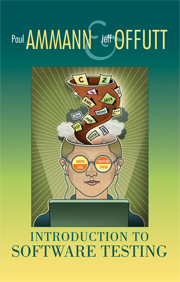 Practice
44
Test Courses   ->   Motivating Students   ->   Testers Do?   ->   Intro   ->   Teaching Criteria   ->   Graphs   ->   Practice
Summary
It has never been more necessary to teach testing
We have never had more resources for teaching testing!
Testing should be taught at multiple levels
Multiple topics in testing should be taught
45
Test Courses   ->   Motivating Students   ->   Testers Do?   ->   Intro   ->   Teaching Criteria   ->   Graphs   ->   Practice
Contact
We are in the middle of a revolution in how software is tested

Research is finally meeting practice
Jeff Offutt
offutt@gmu.edu
http://cs.gmu.edu/~offutt/
46
Test Courses   ->   Motivating Students   ->   Testers Do?   ->   Intro   ->   Teaching Criteria   ->   Graphs   ->   Practice